GEOGRAFIJA I GRAĐANSKI ODGOJ I OBRAZOVANJE
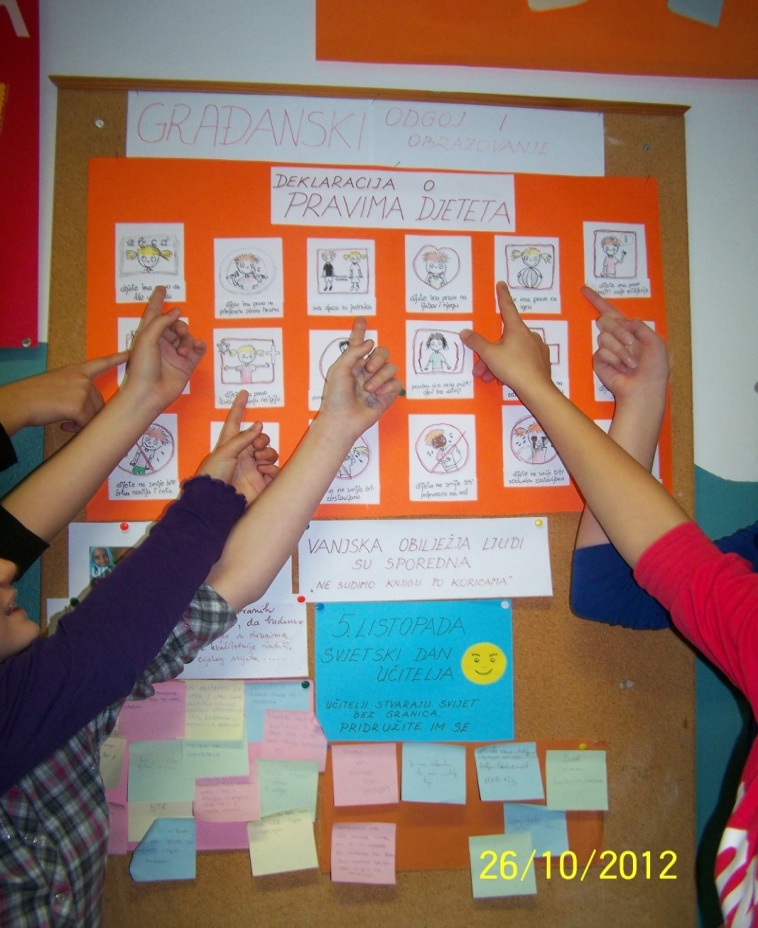 Dubravka Vajdić,
OŠ”Đuro Ester” Koprivnica
Zadar, 14. - 16. travnja 2014.
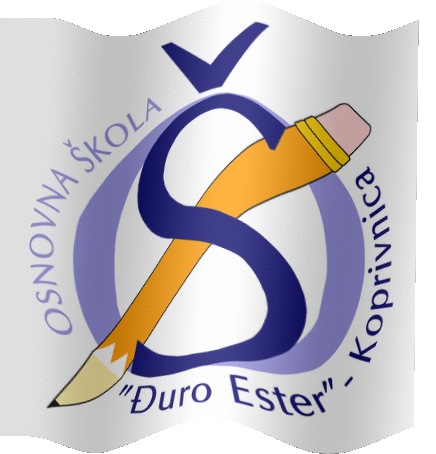 Ciljevi međupredmetne teme (NOK)
Učenici će:	
steći znanja i razviti svijest o važnosti demokratskih načela, institucija i procesa u vlastitomu društvu, Europi i na globalnoj razini

razviti pozitivan stav i zanimanje za stvaralačko i učinkovito sudjelovanje u životu škole i neposredne zajednice u kojoj žive

razviti pozitivan stav i zanimanje za stvaralačko i učinkovito sudjelovanje u društvenomu životu kao odrasli građani

razviti svijest o pravima, dužnostima i odgovornostima pojedinca, jednakopravnosti u društvu, poštivanju zakona, toleranciji prema drugim narodima, kulturama i religijama te različitosti mišljenja

biti osposobljeni za kritičko prosuđivanje društvenih pojava

biti osposobljeni za uporabu i procjenu različitih izvora informiranja pri donošenju odluka i prihvaćanju obveza.
ODABIR SADRŽAJA
GEOGRAFIJA
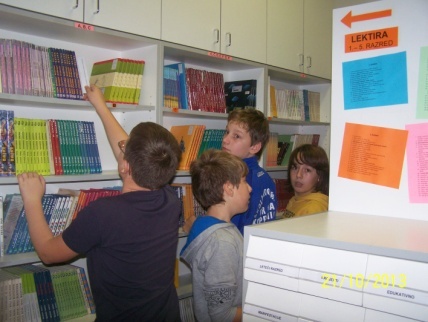 ZNANJA
G. VJEŠTINE       
STAVOVI
                       GOO ???
KLIMA I BILJNI POKROV
MORE I VODE NA KOPNU
STANOVNIŠTVO
GOSPODARSTVO 
 ZAŠTITA OKOLIŠA
HRVATSKA - NACIONALNI IDENTITET
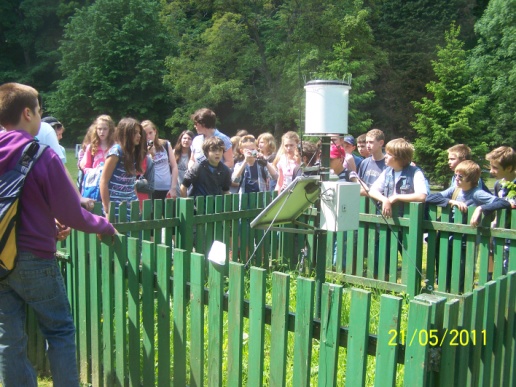 KAKO SMO POMIRILE SVE SASTAVNICE?
odabrale smo naziv, svrhu i ishod
koristile “nove” oblike i metode rada
pojačale rad na komunikacijskim
  vještinama – učenik-učitelj-roditelj
motivirale sudjelovanje učenika životnim situacijama
ojačale/osvijestile  osobne kompetencije
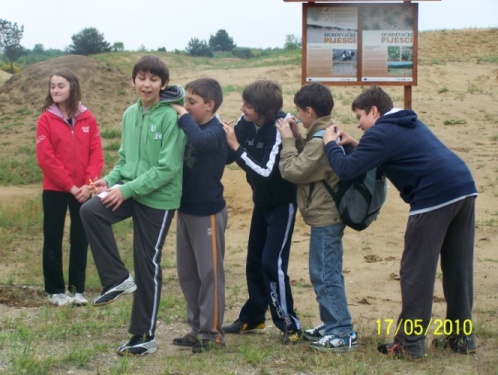 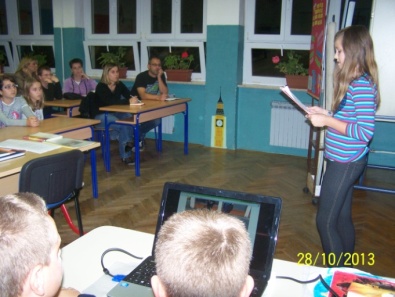 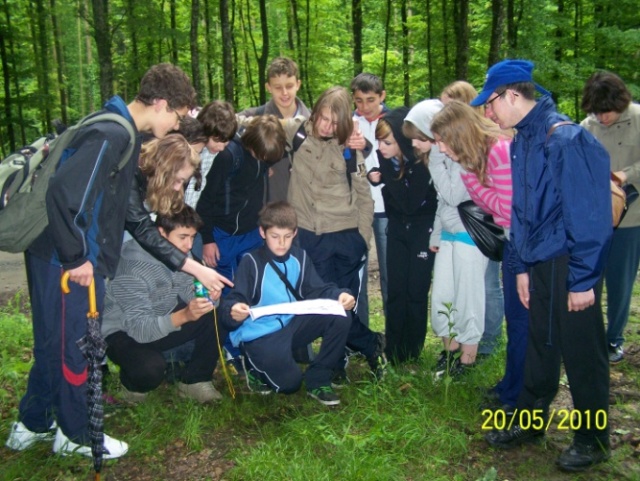 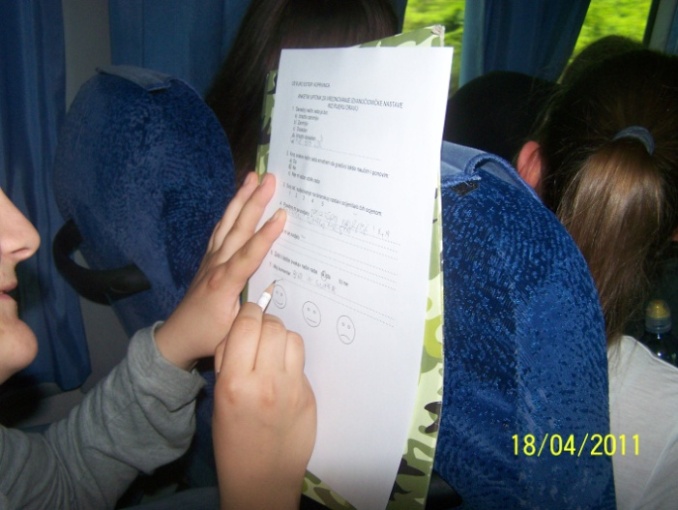 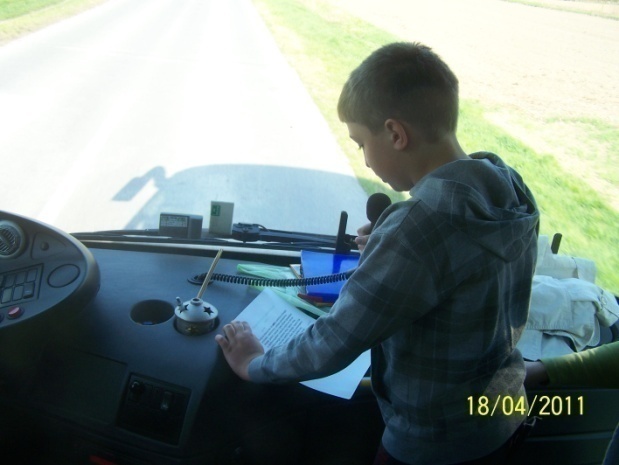 KAKO RAZVIJAMO G. VJEŠTINE I STAVOVE
Diskusije, debate, radionice, obilježavanje posebnih datuma
Obilježavanje posebnih dana
dovođenje učenika u situacije u kojima:
Opisuju, analiziraju, tumače, prosuđuju,simuliraju, igraju uloge, prezentiraju,  volontiraju, sudjeluju u humanitarnim akcijama……. rješavaju pitanja i probleme koji su važni za njih, ali i onih u društvu….
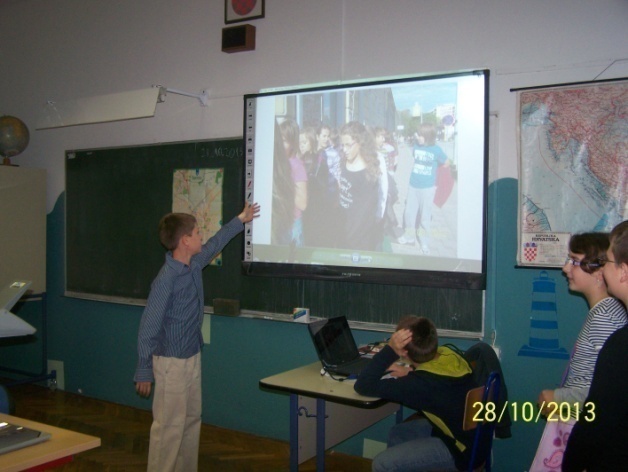 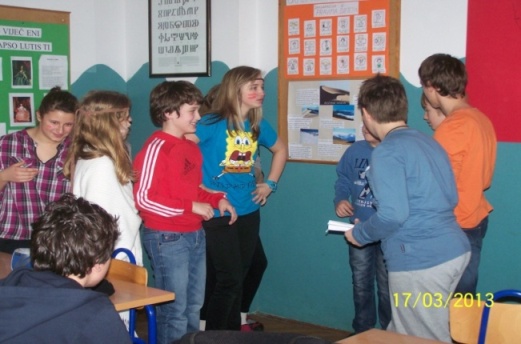 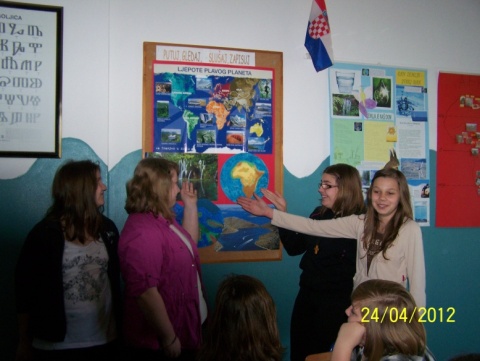 Sadržaj
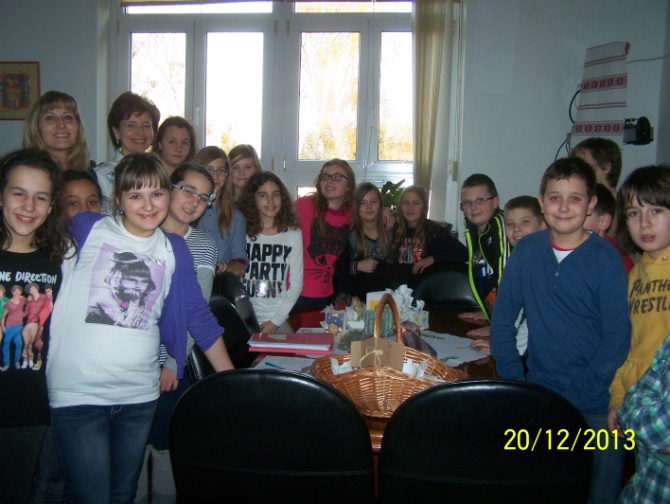 GOO-ciljevi
Mogućnosti GOO u geografiji
Primjeri iz prakse
Razmišljanja učenika
Izvori
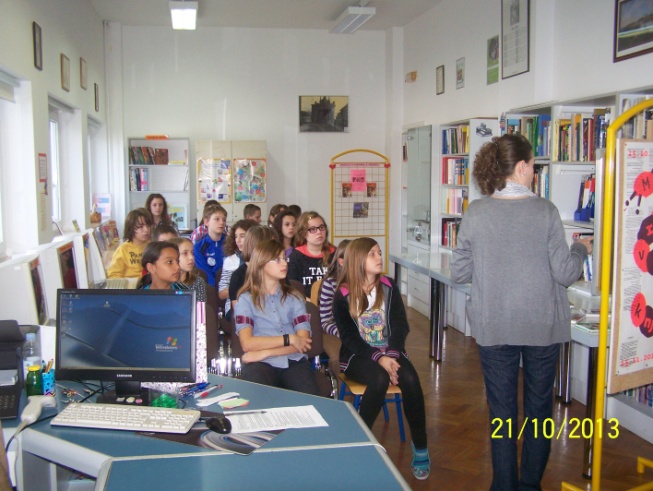 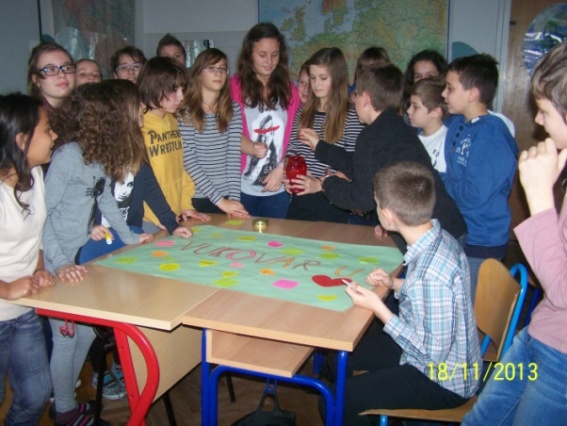 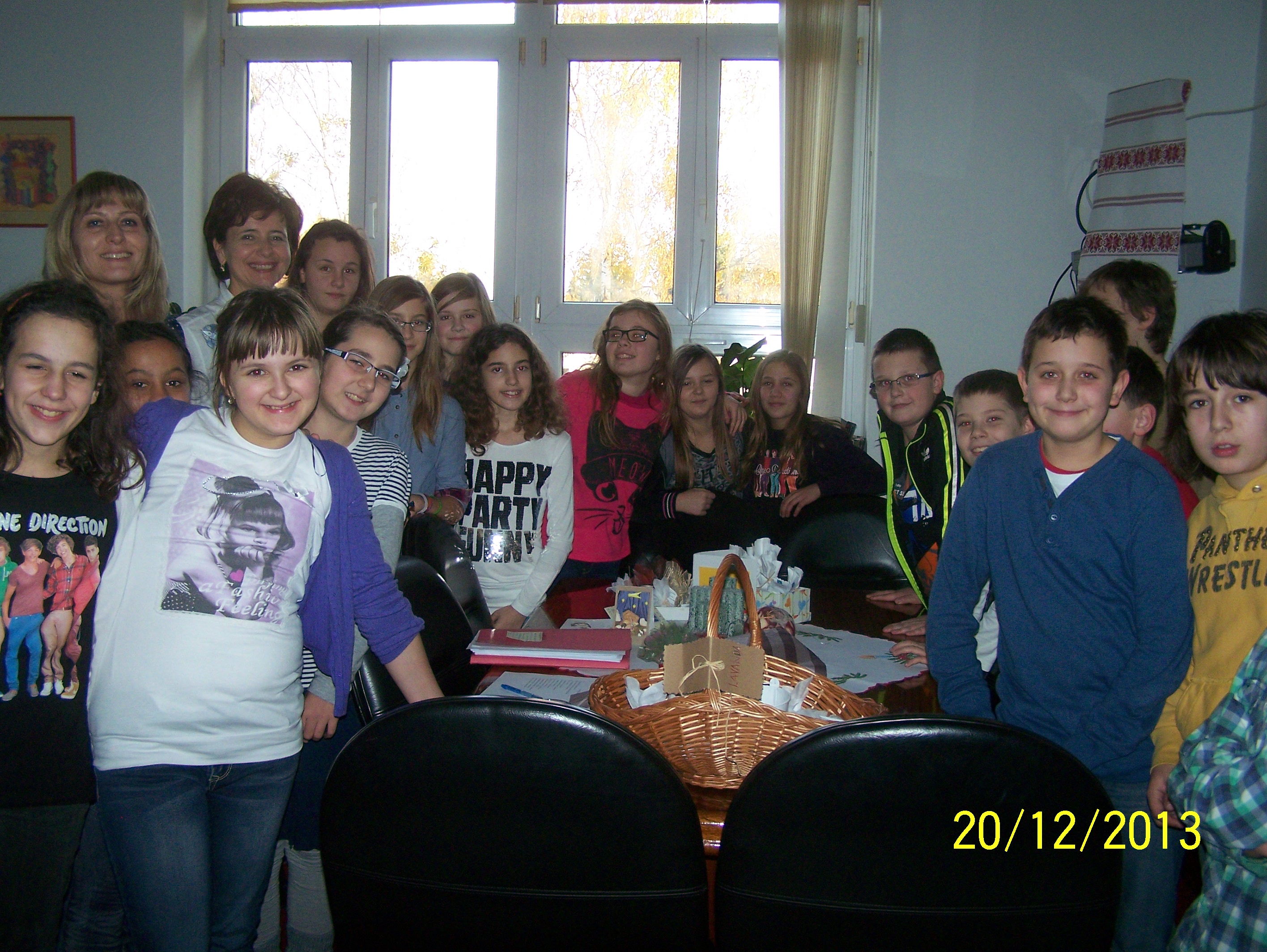 KAKO RAZVIJAMO G. VJEŠTINE I STAVOVE
Terenska nastava/rad - istraživačke i suradničke metode (prikupljanje podataka, analiza, fotografiranje, orijentacija,….
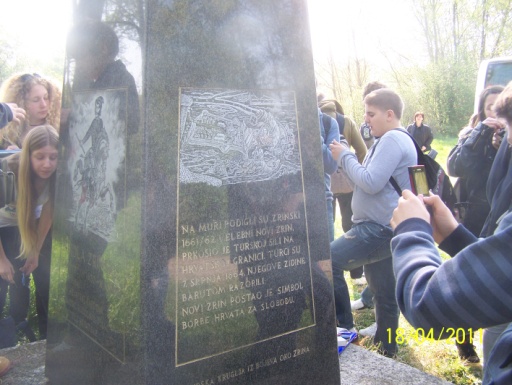 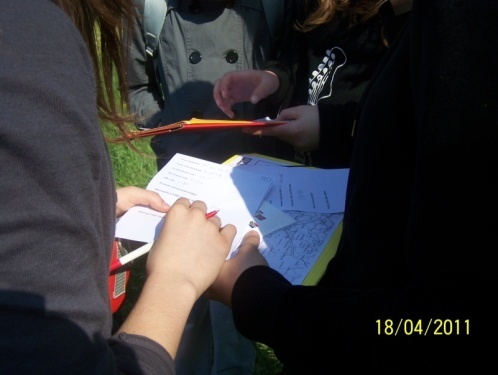 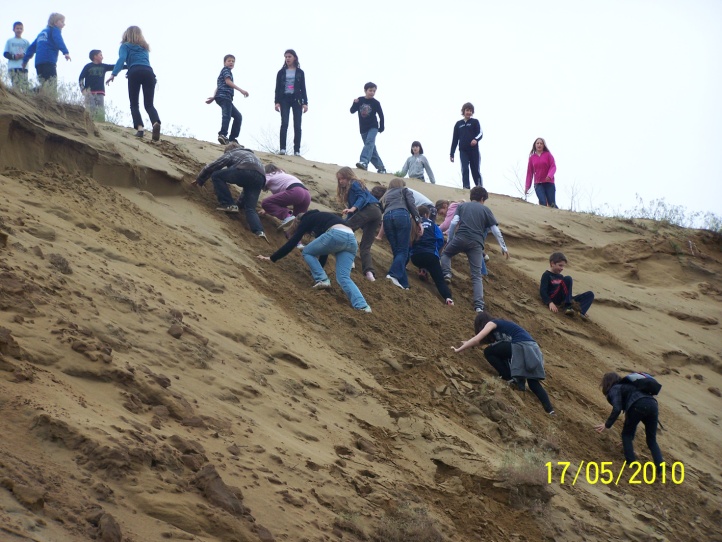 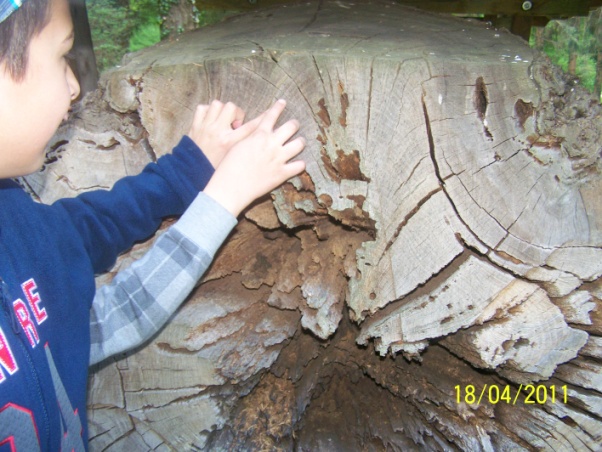 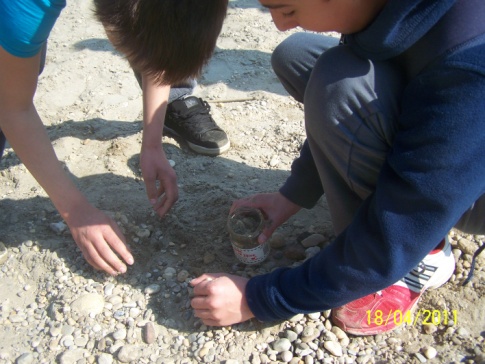 KAKO RAZVIJAMO G. VJEŠTINE I STAVOVE
Suradnja s roditeljima i razredni projekti
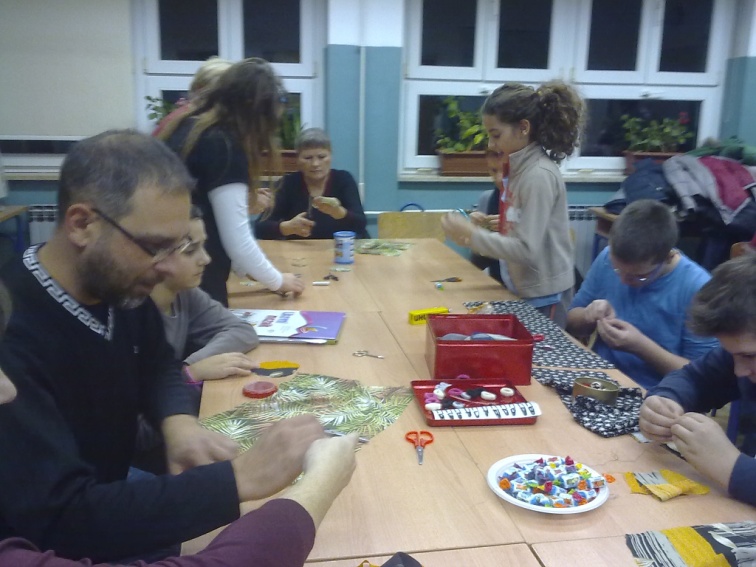 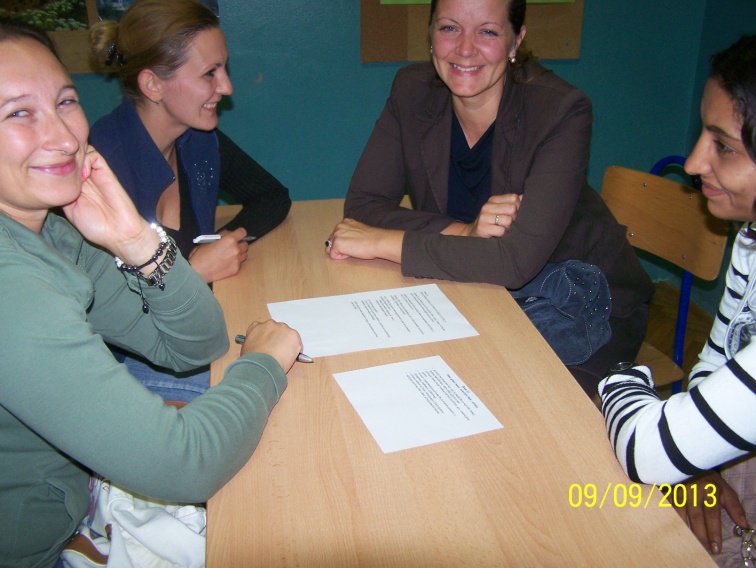 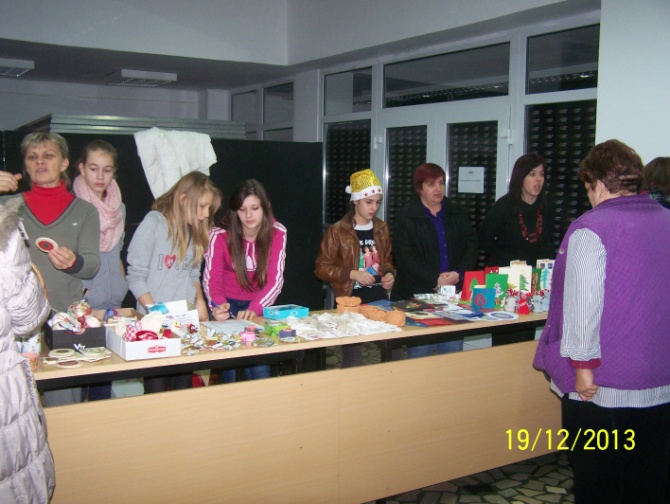 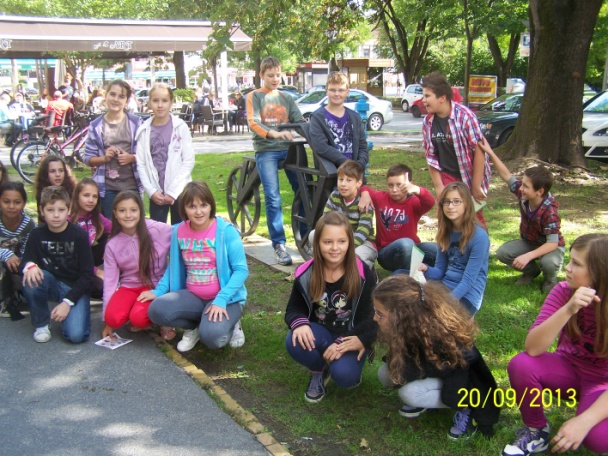 KORELACIJA S DRUGIM PREDMETIMA I SURADNJA S DRUGIM ŠKOLAMA
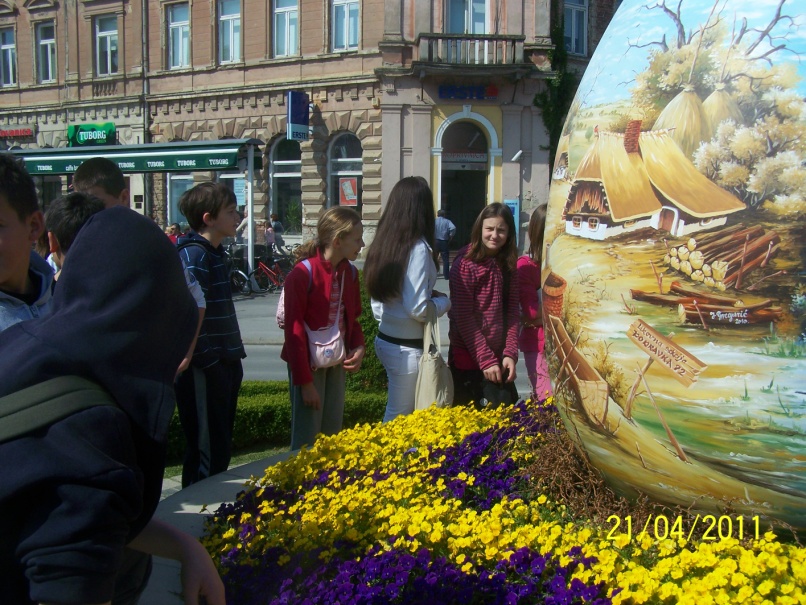 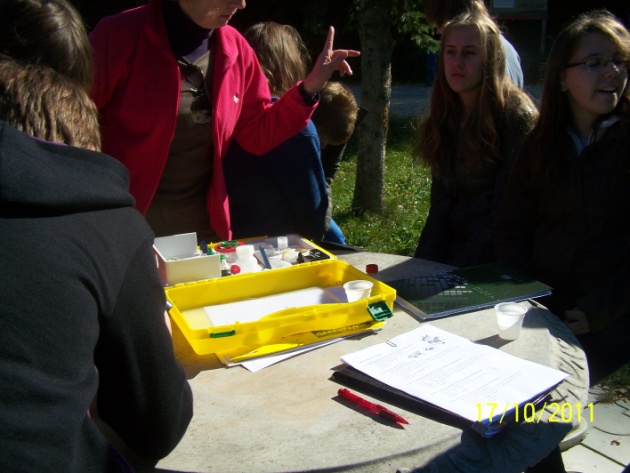 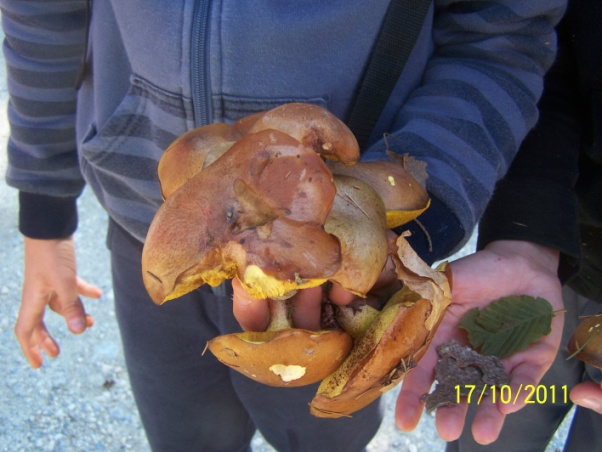 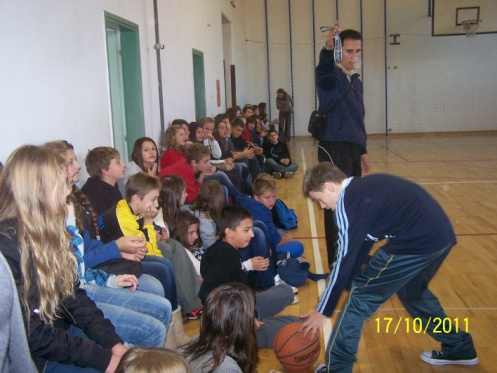 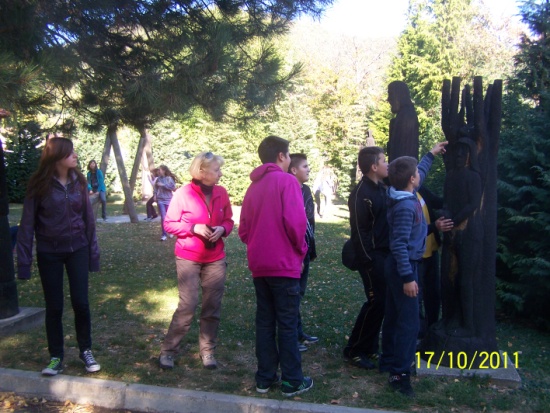 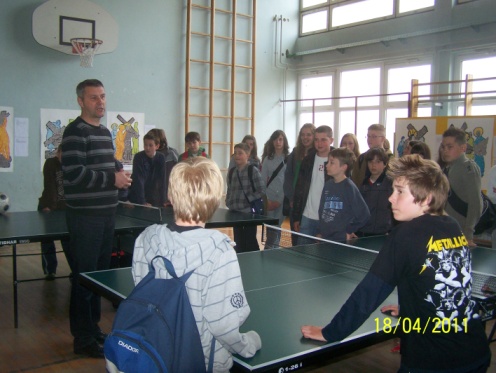 NISMO ZABORAVILI IGRU
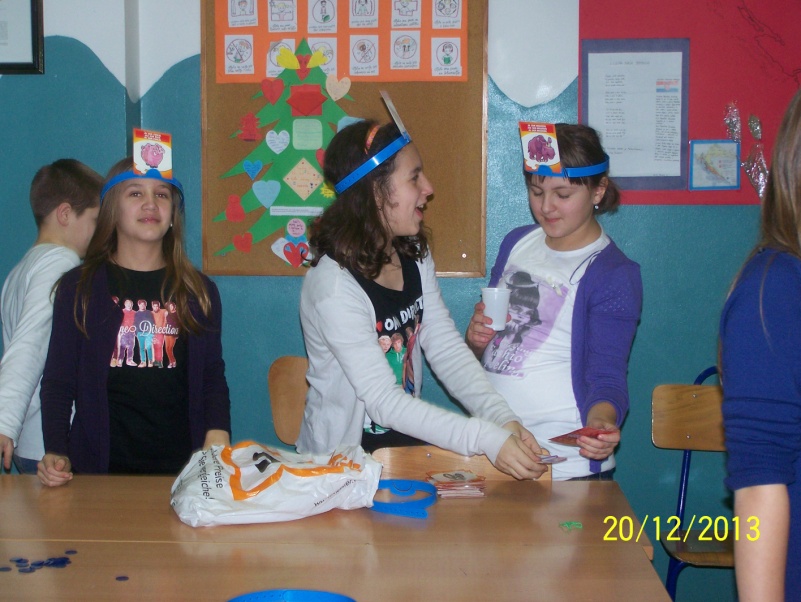 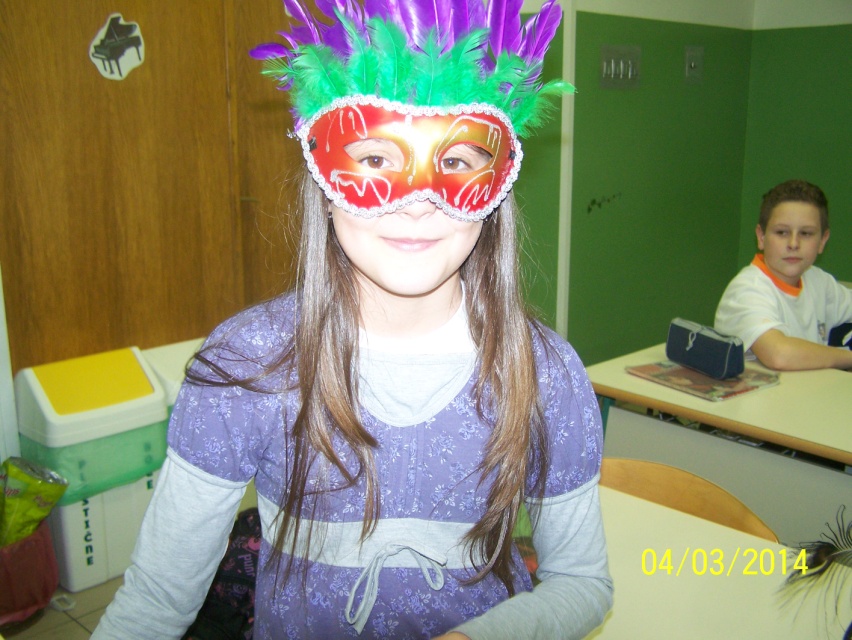 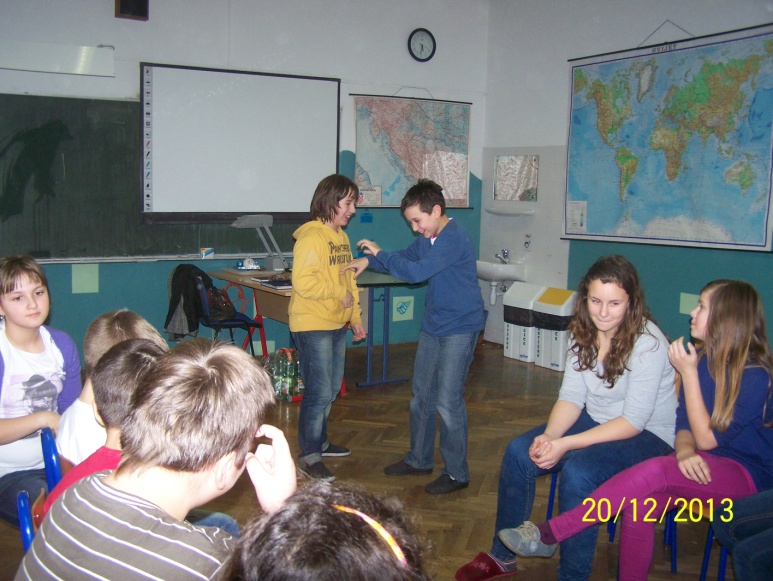 ODABIR SADRŽAJA
N. jedinica: Stanovništvo i Ustav - ponavljanje
Temeljne slobode i prava čovjeka i građanina
Osobne i političke slobode i prava
Čl. 14. 
-Građani RH imaju sva prava i slobode, neovisno o njihovoj rasi, boji kože, spolu, jeziku, vjeri, političkom ili drugom uvjerenju, nacionalnom ili socijalnom podrijetlu, imovini, rođenju, naobrazbi, društvenom položaju ili drugim osobinama.
          Svi su pred zakonom jednaki.
Čl. 22. 
Čovjekova je sloboda i osobnost nepovrediva.
Nikomu se ne smije oduzeti ili ograničiti sloboda, osim kada je to određeno zakonom, o čemu odlučuje sud.
N. jedinica: Stanovništvo i Ustav -ponavljanje
Čl. 39.
-Zabranjeno je i kažnjivo svako pozivanje ili poticanje na rat ili uporabu nasilja, na nacionalnu, rasnu ili vjersku mržnju ili bilo koji oblik nesnošljivosti.

Čl. 42.
-Svim se građanima priznaje pravo na mirno okupljanje i javni prosvjed.
N. jedinica:Stanovništvo i Ustav
Gospodarska, socijalna i kulturna prava
Čl. 54.
-Svatko ima pravo na rad i slobodu rada.
Svatko slobodno bira poziv za zaposlenje i svakomu je pod jednakim uvjetima dostupno svako radno mjesto i dužnost.
Čl. 65.
-Osnovno je školovanje obvezatno i besplatno.
Svakomu je dostupno, pod jednakim uvjetima, srednjoškolsko i visokoškolsko obrazovanje u skladu s njegovim sposobnostima.
ODABIR SADRŽAJA
N. jedinica: Hrvatska i svijet                   Geografska raznolikost Hrvatske                  -zaključni/uvodni dio sata
VREDNUJEM  SVOJE  ZNANJE:
Znam objasniti zašto je za našu zemlju važno članstvo u međunarodnim organizacijama.
                   1       2      3       4       5
Mogu obrazložiti prednosti i nedostatke ulaska Hrvatske u EU.
                   1       2       3       4      5
Znam objasniti tko je europski građanin.
                   1       2       3       4      5
ŠTO KAŽU UČENICI O GOO?Kako doživljavate provođenje GOO-a?5 – nema mišljenje, 4 – nepotrebno, 3 – ne prepoznaje, 9 – izostalo, 87 – potrebno ( ukupno je 96 učenika 8. razreda)
ŠTO KAŽU UČENICI O GOO?
“Sviđa mi se način provođenja GO na nastavi geografije te smatram da je vrlo razumljiv….”

“Mislim da je GOO vidljiv u nekim školskim predmetima kao povijest,geografija ili hrvatski koji su povezani sa stanovništvom. GOO treba nas potaknuti u razmišljanju o nama samima,ali i cijeloj zajednici. Moramo biti svjesni toga da ne možemo živjeti sami i izolirani od svega te nas GOO upućuje na zajedništvo i pokazuje nam i približava sve strane hrvatskih zakona…”
ŠTO KAŽU UČENICI O GOO?
ŠTO KAŽU UČENICI O GOO?
ŠTO KAŽU UČENICI?
ŠTO KAŽU UČENICI?
ŠTO KAŽU UČENICI?
ŠTO KAŽU UČENICI?
ŠTO KAŽU UČENICI?
“Mislim da GO treba biti zaseban predmet, ali, sve u svemu jako sam zadovoljan.”

“Drago mi je što smo učili o stanovništvu i o problemima koji se mogu i nama dogoditi. Bilo je zanimljivo o tome učiti i raspravljati.”

“Smatram da je GO u školama potreban. Neki učenici se ne znaju građanski pristojno ponašati….”
ŠTO KAŽU UČENICI?
“Građanski odgoj je posve nepotreban po meni jer, iskreno, pojma nemam kad se on uopće radi na satovima.”

“Smatram da je dobro što imamo GO, ali ga je jako teško prepoznati kada ga radimo na satu.”

“Ne prepoznajem ga nigdje i neće mi pomoći nigdje, ja mislim.”
ŠTO KAŽU UČENICI?
“Naučili smo da smo svi europski građani te da smo pozvani odlučivati o zakonima u državi…”
EUROPSKI GRAĐANIN
državljanin neke države ili skupine država (EU) koji uživa demokratske slobode i građanska prava unutar i izvan svoje države.
RESURSI / IZVORI   ZNANJA
www.azoo.hr 
 Web stranica škole
Priručnici i metodika geografije
Metodička literatura
 -Wolfgang Mattes (2007.): 
      Nastavne metode-75 kompaktnih pregleda za      nastavnike i učenike, Zagreb, Naklada Ljevak
  -Rutinski planirati-učinkovito poučavati, Zagreb, Naklada Ljevak
   -Cindrić, Miljković,Strugar (2010.): Didaktika i kurikulum, Zagreb, IEP
   -Marzano, Pickering, Pollock(2006.): Nastavne strategije-kako primijeniti 9 najuspješnijih nastavnih strategija , Zagreb, Educa
-dnevni tisak, Internet, knjiga Narodi Europe….
ISKUSTVA UČITELJICE GEOGRAFIJE  u OKVIRU EKSPERIMENTALNOG UVOĐENJA KURIKULA GRAĐANSKOG ODGOJA I OBRAZOVANJA
Hvala vam na pažnji.




Pitanja,
          sugestije,
                 pohvale…..